Εξ αποστάσεως εκπαίδευση
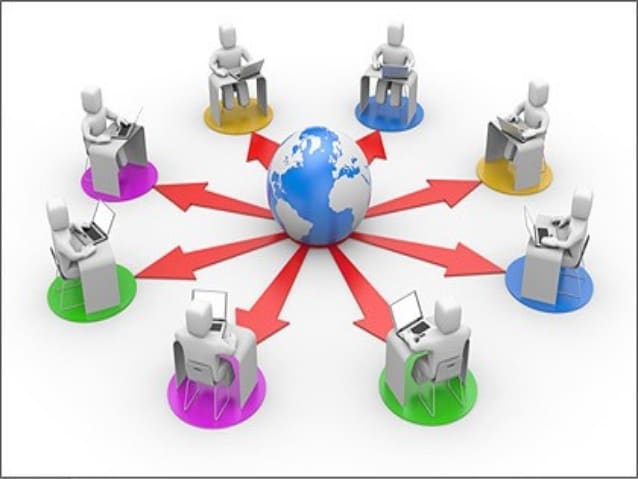 Δρ. νικολαοσ πελλασ
Εννοιολογικοί ορισμοί
Εκπαίδευση εξ αποστάσεως: Η εκπαίδευση η οποία παρέχεται μέσω εκπαιδευτικού υλικού, όπως άρθρα, εκπαιδευτικοί οδηγοί και συμπληρωματικό υλικό, και ο εκπαιδευτής και ο εκπαιδευόμενος χωρίζονται χώρο-(και/ή) χρονικά. Η εξ αποστάσεως εκπαίδευση ποικίλει σε μεγάλο βαθμό ως προς τον τρόπο εφαρμογής της και εκτείνεται από τις κλασικές σπουδές δι’ αλληλογραφίας ως τη συνεργατική, μέσω διαδικτύου ενεργοποιούμενη πολυμεσική εκπαίδευση. 	
Ηλεκτρονική Μάθηση: Πρόκειται για τη χρήση τεχνολογικών εργαλείων για την εκπαίδευση (που μπορούν, κυρίως, να διατεθούν μέσω δικτύων, όπως το διαδίκτυο). Σχετίζεται με μια παιδαγωγική προσέγγιση η οποία ενισχύεται από την ψηφιακή τεχνολογία. Μπορεί να περιλαμβάνει τεχνολογίες εκτός συνδέσεως υπολογιστή (και εκτός δικτύου), όπως τα CD-ROM (οπτικός δίσκος πληροφοριών) ή τα DVD (ψηφιακά βίντεο). Η ηλεκτρονική εκπαίδευση, συνήθως, περιλαμβάνει ψηφιακές πηγές και επικοινωνία μέσω συσκευών ή προγραμμάτων συνδεδεμένων με υπολογιστή μέσω ενός περιφερειακού συστήματος, ως εργαλεία εκμάθησης. 	
Αλληλεπίδραση: Με αυτό τον όρο μπορεί να εννοηθεί η επιλογή ενός περιεχομένου ή ενός αντικειμένου από τον χρήστη στο πλαίσιο μιας προγραμματισμένης λειτουργίας σε ένα ηλεκτρονικό περιβάλλον, όπως για παράδειγμα η επιλογή ενός συνδέσμου, η προσαρμογή του ηλεκτρονικού περιεχομένου ή της διεπαφής χρήστη κ.ά. 	
Διάδραση: Αναφέρεται στην επικοινωνία, στη διαπροσωπική συζήτηση και στη δράση μεταξύ ατόμων που διαμεσολαβείται μιντιακά, π.χ. μέσα από μια διαδραστική τηλεδιάσκεψη ή ένα εικονικό περιβάλλον. 	
Εκπαιδευτικό Σύστημα Διαχείρισης ή Εικονικό Εκπαιδευτικό Περιβάλλον: Πρόκειται για ένα σύνολο εργαλείων ηλεκτρονικής μάθησης, διαθέσιμων μέσω μιας κοινής διαχειριστικής διεπαφής ή προγράμματος όπως Blackboard, WebCT, ή Moodle. Ένα τέτοιο Εκπαιδευτικό Περιβάλλον ή Εικονικό Εκπαιδευτικό Περιβάλλον αποτελεί την πλατφόρμα πάνω στην οποία συναρμόζονται και διατίθενται σειρές μαθημάτων online ή επιμέρους κεφάλαια σειρών μαθημάτων. 	
Μαθησιακό Αντικείμενο: Πρόκειται για ψηφιακές πηγές που μπορούν να επαναχρησιμοποιηθούν μέσα στο ευρύτερο πλαίσιο της ηλεκτρονικής μάθησης.
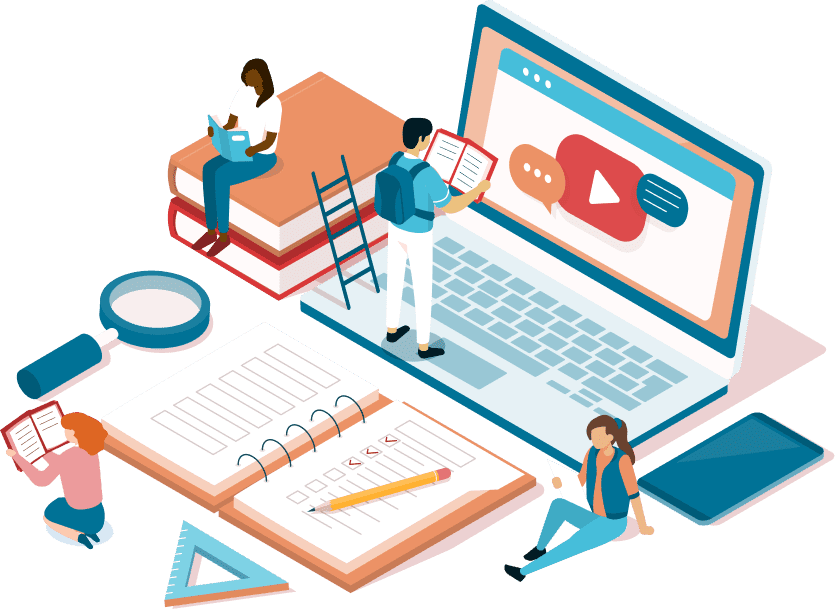 Εννοιολογική προσέγγιση και βασικά χαρακτηριστικά της εξ αποστάσεως εκπαίδευσης
Δέκα βασικές παιδαγωγικές θέσεις για την ηλεκτρονική μάθηση
Πρώτη θέση: Η ηλεκτρονική μάθηση (e-Learning) διαμορφώνει ένα νέο εκπαιδευτικό μέσο που διευκολύνει την εκπαιδευτική διαδικασία και μπορεί να εφαρμοστεί σε διάφορα μοντέλα της εκπαίδευσης (για παράδειγμα, στη δια ζώσης διδασκαλία εντός ενός εκπαιδευτικού ιδρύματος ή στην εξ αποστάσεως εκπαίδευση). Είναι δε συμβατή με θεωρητικές προσεγγίσεις που σχετίζονται με τη μάθηση και τον τρόπο οργάνωσης της εκπαιδευτικής διαδικασίας (για παράδειγμα, συμπεριφοριστική και κονστρουκτιβισμός).
Δεύτερη Θέση: Η σημασία της ηλεκτρονικής μάθησης ως προηγμένης εκπαιδευτικής τεχνολογίας έγκειται στις ιδιαίτερες και τις μοναδικές μορφές εκπαίδευσης, οι οποίες συνδυάζουν τα υπάρχοντα παραδείγματα της δια ζώσης και της εξ αποστάσεως εκπαίδευσης. 	
Τρίτη θέση: Προτεραιότητα έχει η παιδαγωγική προσέγγιση. Η επιλογή των εργαλείων και η λειτουργία τους στην ηλεκτρονική μάθηση ακολουθεί τον παιδαγωγικό σχεδιασμό και όχι αντίστροφα.
Τέταρτη θέση: Η ηλεκτρονική μάθηση εξελίσσεται κυρίως μέσω της επιτυχούς εφαρμογής της στην παιδαγωγική καινοτομία. 	
Πέμπτη θέση: Η ηλεκτρονική μάθηση σχετίζεται άμεσα και μπορεί να αξιοποιηθεί σε δύο βασικά υποσύνολα της εκπαιδευτικής διαδικασίας: την παρουσίαση του εκπαιδευτικού περιεχομένου και τη διευκόλυνση της εκπαίδευσης 	
Έκτη θέση: Τα εργαλεία της ηλεκτρονικής μάθησης είναι καλύτερα να σχεδιάζονται για να λειτουργούν μέσα σε ένα προσεκτικά επιλεγμένο και βέλτιστο μοντέλο σχεδιασμού. 	
Έβδομη θέση: Τα εργαλεία και οι τεχνικές της ηλεκτρονικής μάθησης πρέπει να χρησιμοποιούνται μόνο ύστερα από εξέταση, αν αυτά είναι σκόπιμο να παρέχονται μέσω διαδικτύου ή αν θα πρέπει να προσφέρονται χωρίς διαδικτυακή σύνδεση. 	
Όγδοη θέση: Όπως κάθε αποτελεσματική διδασκαλία, έτσι και μια καλά οργανωμένη ηλεκτρονική μάθηση πρέπει να παρέχει ποικίλες δυνατότητες ενεργής εμπλοκής του εκπαιδευομένου με το μαθησιακό αντικείμενο. 	
Ένατη θέση: Η απαραίτητη διαδικασία της εκπαίδευσης (αυτή, δηλαδή, που επιτρέπει στον εκπαιδευόμενο να επιτύχει τους εκπαιδευτικούς στόχους και τους στόχους απόδοσης) δεν αλλάζει, όταν εφαρμόζεται ηλεκτρονική μάθηση. 	
Δέκατη θέση: Σημείο αναφοράς για την αξιοποίηση των εργαλείων της ηλεκτρονικής μάθησης μπορούν να αποτελέσουν μόνο οι παιδαγωγικά τεκμηριωμένοι συλλογισμοί και τα εκπαιδευτικά πλεονεκτήματα
1. Επίπεδο οργάνωσης της μάθησης
Ανοικτότητα της πρόσβασης: αναφέρεται στη δυνατότητα συμμετοχής χωρίς οικονομικούς, ηλικιακούς, γεωγραφικούς και κοινωνικούς περιορισμούς. 
Ανοικτότητα οργανωτικής διαχείρισης: η διάσταση αυτή σχετίζεται με τη δυνατότητα α) να δηλώσει ένας μαθητής τη συμμετοχή του σε ένα πρόγραμμα ή μάθημα και να το ολοκληρώνει σε μη συγκεκριμένες χρονικές περιόδους και β) να υποβάλλει εργασίες σε μη καθορισμένες ημερομηνίες. 
Ανοικτότητα χώρου και χρόνου: οι μαθητές έχουν τη δυνατότητα να κάνουν τόσο μη συγχρονισμένες δραστηριότητες (όπως ατομική εργασία σε εκπαιδευτικό υλικό, ετεροχρονισμένη αποστολή εργασιών) όσο και συγχρονισμένες (όπως τηλεδιασκέψεις, μιντιακά διαμεσολαβούμενες συνομιλίες) εκπαιδευτικές διαδικασίες από το σπίτι ή από το κινητό τηλέφωνο. 
Διδακτική ανοικτότητα και ευελιξία: η διδακτική διευθέτηση των περιβαλλόντων μάθησης, η οποία περιλαμβάνει στοιχεία ενίσχυσης της μάθησης για ενεργή και ουσιαστική μάθηση. Οι μαθητές έχουν τη δυνατότητα να επιλέξουν τον τρόπο διδακτικής οργάνωσης (πρόσωπο με πρόσωπο, ομαδική, ατομική εργασία, το είδος των εργασιών που εκπονούν), την τροπικότητα των πηγών και κειμένων (κειμενική, οπτική ακουστική, πολυμεσική), το επίπεδο δυσκολίας και πολυπλοκότητας του περιεχομένου
2. Επίπεδο διαμόρφωσης προσωπικών και αναπτυξιακών μορφωτικών πορειών
Ανοικτότητα περιεχομένου: οι μαθητές έχουν πρόσβαση α) σε διάφορα περιεχόμενα μάθησης και β) σε διαβαθμισμένα επίπεδα δυσκολίας που μπορούν να τα επιλέξουν σύμφωνα με τα προσωπικά τους ενδιαφέροντα και τις μορφωτικές τους προτιμήσεις. 
Ανοικτότητα οργάνωσης και μεθόδου: οι μαθητές έχουν τη δυνατότητα να επιλέξουν α) διαφορετικές προσεγγίσεις και β) βήματα εργασίας για την επεξεργασία ενός θέματος. 
Ανοικτότητα ρυθμού εργασίας: οι μαθητές μπορούν να προσδιορίσουν τον ρυθμό και το επίπεδο του προς επεξεργασία θέματος. 
Προσωπική ανοικτότητα: οι μαθητές εργάζονται στη βάση των στάσεων, των προσωπικών θέσεων, γνώσεων και δεξιοτήτων τους πάνω σε διάφορες μεθόδους και, μέσα από τη διδακτική διαδικασία, αποκτούν μεταγνώση για τις δυνάμεις τους ή τις ελλείψεις τους σε σχέση με την προσωπική διαδικασία ανάπτυξης και μόρφωσής τους.
3. Επίπεδο κοινωνικής επικοινωνίας και συνεργασίας
4. Επίπεδο Μέσων και τεχνολογιών
Οι ποικίλοι τρόποι παρουσίασης του περιεχομένου προσφέρουν στους μαθητές ευκαιρίες για επαφή με το περιεχόμενο:
Α. Πρακτική παρουσίαση (με ενέργειες, δραστηριότητες και πράξεις), 
Β. Εικονιστική παρουσίαση (με εικόνες, σχεδιαγράμματα, γραφικές παραστάσεις, που παρουσιάζουν ολιστικά τα δεδομένα της πραγματικό τητας), 
Γ. Συμβολική παρουσίαση (με μια σειρά αποτυπώσεων που αντλούνται είτε από συμβολικούς τύπους είτε από το γλωσσικό κώδικα, π.χ. μαθηματικοί τύποι, κείμενα).
Οι γνώσεις/ικανότητες/δεξιότητες στις οποίες στοχεύουν και τα οποία θα μπορούν να παρέχουν:
Αξιολόγηση
Τεστ αναφοράς σε κριτήριο 
Τα τεστ με αναφορά σε κριτήριο είναι εργαλεία ή δραστηριότητες που έχουν σχεδιαστεί, ώστε να μετρούν την επίτευξη από τους εκπαιδευομένους συγκεκριμένων στόχων ενός προγράμματος ή μαθήματος 
Αυτό σημαίνει ότι ένα τέτοιου είδους εργαλείο χαρακτηρίζεται από τα παρακάτω στοιχεία: 
Αναφέρεται μόνο στο πλαίσιο μιας συγκεκριμένης εκπαιδευτικής παρέμβασης και δεν μπορεί να έχει ισχύ έξω από αυτό. 
Αναφέρεται σε κάποιο συγκεκριμένο μαθησιακό στόχο που έχει τεθεί από τον εκπαιδευτή/σχεδιαστή. 
Η επίδοση του κάθε εκπαιδευομένου έχει σημασία και ερμηνεύεται ανεξάρτητα από τις επιδόσεις των υπόλοιπων εκπαιδευομένων. 
Η επίδοση του κάθε εκπαιδευομένου καταδεικνύει τον βαθμό στον οποίο έχει αποκτήσει τη συγκεκριμένη γνώση, δεξιότητα ή ικανότητα, στην οποία αναφέρεται ο στόχος.
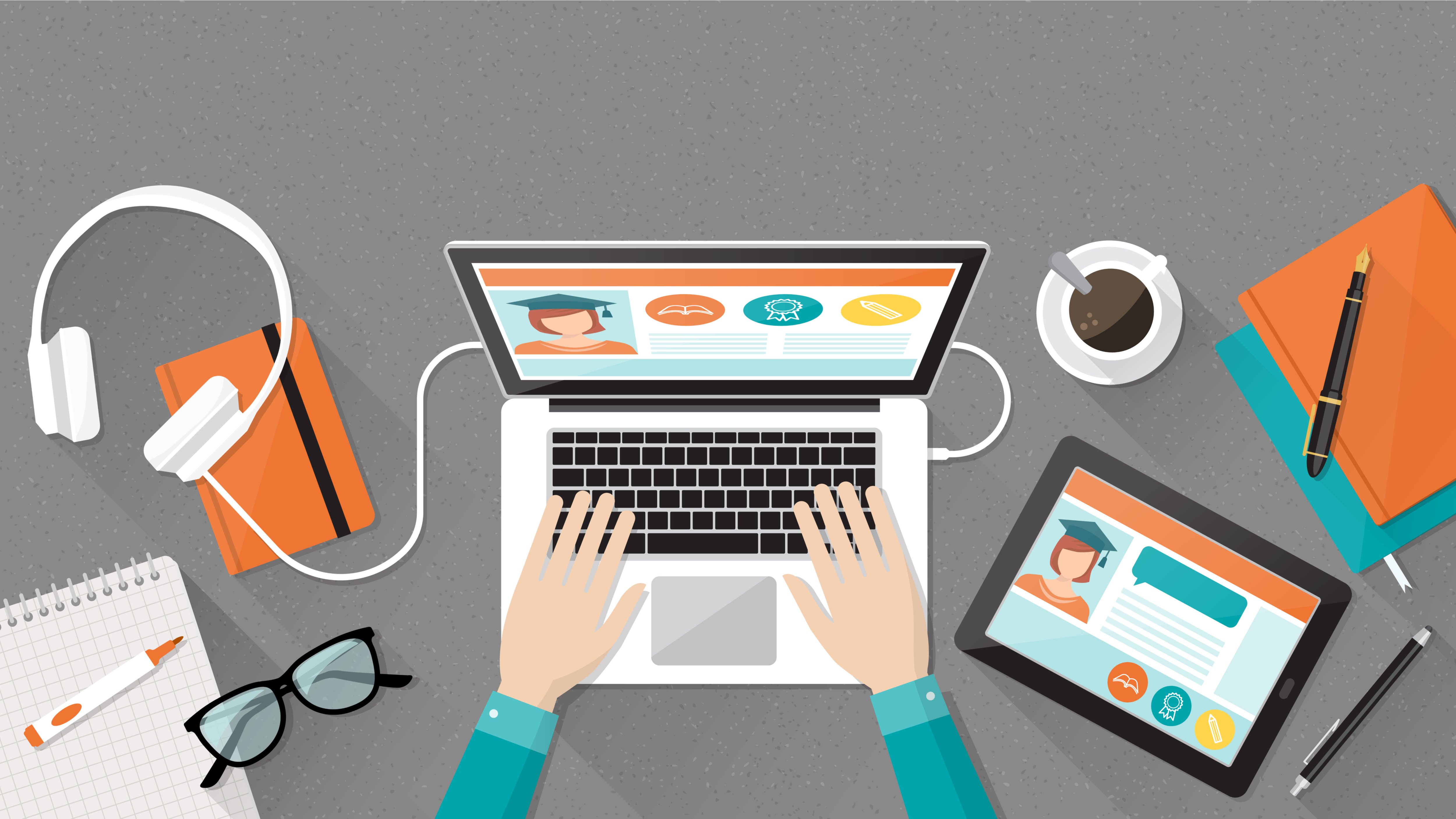 Τα ερωτήματα των εργαλείων αξιολόγησης μπορούν να αναδιαμορφώνονται και να δοκιμάζονται γρήγορα και με μικρό κόστος. 
Η χορήγηση και η βαθμολόγηση των εργαλείων είναι γρήγορη και εύκολη, καθώς δεν χρειάζεται να συλλεχτούν και να βαθμολογηθούν ξεχωριστά. 
Η προσβασιμότητα σε αυτά είναι ευκολότερη, καθώς η μορφή τους μπορεί να προσαρμοστεί εύκολα στις ιδιαίτερες ανάγκες των ομάδων των εκπαιδευομένων. Για παράδειγμα, μπορούν να χρησιμοποιηθούν διάφορες γραμματοσειρές, το φόντο της παρουσίασης μπορεί να μεταβάλλεται, μπορούν να χρησιμοποιηθούν γραφικά στοιχεία. 
Παρέχουν μεγαλύτερο επίπεδο ασφαλείας, καθώς η διανομή τους μπορεί να ελεγχθεί καλύτερα. 
Μπορούν να χρησιμοποιηθούν και ηχητικές εκφωνήσεις των ερωτήσεων, εάν παρουσιάζεται ανάγκη, όπως για παράδειγμα σε άτομα με ειδικές ανάγκες. 
Η βαθμολόγηση μπορεί να είναι αντικειμενικότερη, καθώς εμπλέκεται λιγότερο ο ανθρώπινος παράγοντας στη διαδικασία βαθμολόγησης. 
Τα αποτελέσματα παρουσιάζονται άμεσα στους εκπαιδευομένους. 
Μπορούν να εξασφαλιστούν οι ίδιες συνθήκες και προϋποθέσεις χορήγησης των εργαλείων για όλους τους εκπαιδευομένους. 
Υπάρχει η δυνατότητα να είναι διαθέσιμα σε διάφορες χρονικές στιγμές και σε διαφορετικά περιβάλλοντα. 
Υπάρχει η δυνατότητα να αναπτύσσονται τύποι ερωτήσεων που να περιλαμβάνουν διαδραστικά στοιχεία και πολυμέσα. 
Υπάρχει η δυνατότητα να αποθηκεύονται τα ερωτήματα που δημιουργούνται και να χρησιμοποιούνται με διαφορετική σειρά ή σε διαφορετικά τεστ. 
Υπάρχει η δυνατότητα να εξατομικεύονται εύκολα τα τεστ που χρησιμοποιούνται στις ανάγκες του κάθε εκπαιδευομένου.
Πλεονεκτήματα αξιολόγησης με τη χρήση ηλεκτρονικών υπολογιστών
Διδακτική στρατηγική
Το Σύστημα Διαχείρισης Μάθησης Moodle
Το Σύστημα Διαχείρισης Μάθησης (LMS) και τα Μαζικά Ανοικτά Διαδικτυακά Μαθήματα (MOOCs) είναι δύο διακριτικά αλλά σχετικά συστήματα που χρησιμοποιούνται στον τομέα της εκπαίδευσης. Ας δούμε τις κύριες διαφορές μεταξύ τους:
Σκοπός:
Το LMS (Σύστημα Διαχείρισης Μάθησης) είναι μια πλατφόρμα που χρησιμοποιείται από εκπαιδευτικούς και οργανισμούς για τη διαχείριση του εκπαιδευτικού περιεχομένου, την παρακολούθηση των μαθητών, τη διανομή εργασιών και άλλες λειτουργίες διαχείρισης μάθησης.
Τα MOOCs (Μαζικά Ανοικτά Διαδικτυακά Μαθήματα) είναι διαδικτυακά μαθήματα που προσφέρονται δωρεάν ή με περιορισμένο κόστος σε μεγάλο αριθμό συμμετεχόντων από διάφορα μέρη του κόσμου.
Στόχος Κοινό:
Το LMS είναι σχεδιασμένο για εκπαιδευτικούς και επιχειρήσεις που θέλουν να παρέχουν και να διαχειρίζονται εκπαιδευτικό περιεχόμενο για τους εργαζομένους τους ή τους μαθητές τους.
Τα MOOCs στοχεύουν σε ένα ευρύ κοινό και προσφέρονται συχνά από πανεπιστήμια και εκπαιδευτικά ιδρύματα σε παγκόσμια κλίμακα.
Δομή Περιεχομένου:
Το LMS συχνά περιλαμβάνει εργαλεία για τη διαχείριση των μαθημάτων, τη δημιουργία περιεχομένου, τις αξιολογήσεις, και την παρακολούθηση της προόδου των μαθητών.
Τα MOOCs παρέχουν συνήθως πλούσιο περιεχόμενο σε μορφή βίντεο, κείμενα, εργασίες και διαδραστικά τεστ που επιτρέπουν στους συμμετέχοντες να μαθαίνουν αυτοδιακριτικά.
Διασύνδεση:
Το LMS είναι συχνά ενσωματωμένο σε εκπαιδευτικές δομές, επιχειρήσεις και οργανισμούς.
Τα MOOCs είναι πιο ανοικτά και προσβάσιμα στο διαδίκτυο, με την δυνατότητα συμμετοχής από οποιοδήποτε άτομο με πρόσβαση στον ιστό.
Το MOOC είναι ένα Μαζικό Ανοικτό Διαδικτυακό Μάθημα (massive open online courses). Είναι ένα μάθημα που προσφέρεται διαδικτυακά σε μεγάλη κλίμακα και με παγκόσμια συμμετοχή σε οποιοδήποτε διαθέτει πρόσβαση στον διαδίκτυο χωρίς όρια. Τα MOOCs παρέχουν διαδραστικά φόρουμ συζήτησης τα οποία βοηθούν στην οικοδόμηση μίας κοινότητας για τους φοιτητές τους καθηγητές και το ευρύτερο μαθησιακό οικοσύστημα.
Εκτός από τα παραδοσιακά υλικά εκμάθησης, όπως βιντεοσκοπημένες ομιλίες, υλικά μελέτης και προβλήματα, πολλά ΜΑΔΜ παρέχουν διαδραστικά forums χρηστών για την υποστήριξη αλληλεπιδράσεων μεταξύ των σπουδαστών, καθηγητών και βοηθών διδασκαλίας. Τα ΜΑΔΜ είναι μια πρόσφατη και ευρέως μελετημένη εξέλιξη της εξ αποστάσεως εκπαίδευσης[2] τα οποία εισάχθηκαν αρχικά το 2008 και έχουν εξελιχθεί σε δημοφιλές μέσο μάθησης το 2012.
Τα πρώιμα ΜΑΔΜ συνήθως τόνιζαν τα χαρακτηριστικά ανοικτής πρόσβασής τους, όπως ανοικτές άδειες περιεχομένου, δομή και σκοπούς μάθησης, για να προωθήσουν την επαναχρησιμοποίηση των πόρων τους. Αργότερα, κάποια ΜΑΔΜ χρησιμοποιούν κλειστές άδειες για το υλικό των μαθημάτων τους, ενώ κρατούν ελεύθερη την πρόσβαση για τους σπουδαστές
Οφέλη αξιοποίησης
Άμεση επικοινωνία με τους εκπαιδευομένους 
Πολλαπλές μορφές επικοινωνίας με τον εκπαιδευόμενο [συνομιλία πραγματικού χρόνου - chats, ομάδες συζητήσεων (forums), κ.λπ.]. 
Εύκολη διάθεση μαθησιακού υλικού (μαγνητοσκοπημένο υλικό, διαδραστικές εφαρμογές, κ.λπ.). 
Εξοικονόμηση χρόνου στη διανομή υλικού και στην αξιολόγηση των εκπαιδευομένων. 
Τροποποίηση, προσθήκη, αφαίρεση υλικού μαθήματος και αρχειοθέτηση εύκολα και στο ίδιο μέρος. 

Αξιολόγηση και αποτίμηση με βαθμολογία 
Παρακολούθηση της (ατομικής και ομαδικής) δραστηριότητας και της συμμετοχής των εκπαιδευομένων. 
Πλήθος δεδομένων ανάδρασης (feedback). 
Διάθεση πολλαπλών μορφών υλικού και τεχνικών αξιολόγησης. 
Αναλυτική αποτίμηση με βαθμολογία ανά εκπαιδευόμενο ή ομάδας εκπαιδευομένων άμεσα διαθέσιμη.
Οι βασικοί στόχοι που τα πρότυπα έρχονται να διασφαλίσουν για το ηλεκτρονικό εκπαιδευτικό περιεχόμενο είναι οι παρακάτω
Διαλειτουργικότητα (interoperability). Το περιεχόμενο μπορεί να υποστηρίξει τη μάθηση ανεξαρτήτως λειτουργικού συστήματος, υλικού υπολογιστή, φυλλομετρητή, συσκευής πρόσβασης. 
Επαναχρησιμοποιησιμότητα (reusability). Η δυνατότητα χρήσης του ίδιου ψηφιακού υλικού για άλλο σκοπό, π.χ. για άλλο ηλεκτρονικό μάθημα (repurposing of content). Αυτό συνεπάγεται και έναν δευτερεύοντα στόχο, αυτόν της ευκολίας εύρεσης ( findability), δηλαδή της δυνατότητας αναζήτησης και εύρεσης του συγκεκριμένου ψηφιακού υλικού στο Διαδίκτυο. 
Προσαρμοστικότητα (adaptability). Για παράδειγμα, προσαρμογή του υλικού σε διαφορετικά στυλ μάθησης και επίπεδα γνώσεων των εκπαιδευομένων. 
Προσβασιμότητα (accessibility). Αφορά τη δυνατότητα προσφοράς του ψηφιακού περιεχομένου σε διάφορες μορφές για πρόσβαση από άτομα με ειδικές ανάγκες. 
Διάρκεια (durability). Το παραγόμενο εκπαιδευτικό υλικό θα πρέπει να μην επηρεάζεται από αλλαγές σε τεχνολογίες υλικού και λογισμικού, έτσι ώστε να έχει μεγαλύτερο κύκλο ζωής. 
Ποιότητα (quality). Αναφορικά με την έννοια της ποιότητας στο e-Learning, στη βιβλιογραφία υπάρχουν διαφορετικές προσεγγίσεις της ποιότητας: ως υπέρβαση των καθιερωμένων, ως προσέγγιση σε μια τέλεια κατάσταση, ως λειτουργία αναφερόμενη στον βαθμό χρησιμότητας/ωφέλειας, ως λόγος κόστους/απόδοσης και ως μέτρο προόδου του εκπαιδευομένου. Επίσης, η ποιότητα αναφέρεται στη διαθεσιμότητα και ικανότητα της τεχνολογικής υποδομής του προσωπικού, στον βαθμό εμπλοκής των εκπαιδευομένων, στο εκπαιδευτικό περιεχόμενο, στις δραστηριότητες, στους εκπαιδευτικούς στόχους και μαθησιακά αποτελέσματα, όπως τον βαθμό ενδυνάμωσης των επαγγελματικών δεξιοτήτων των εκπαιδευομένων.
1. Κόστος έρευνας και πειραματισμού, τα οποία αναφέρονται σε ιδιαίτερα κόστη για τον πειραματισμό με τις τεχνολογίες και τις υποδομές που τελικά θα αξιοποιηθούν για το e-learning και προκύπτουν τόσο από την επένδυση χρόνου όσο και από το κόστος προμήθειας υλικών και λογισμικών. 
2. Κόστος σχεδιασμού και ανάπτυξης, το οποίο αναφέρεται σε όλες τις διαδικασίες εκπαιδευτικού σχεδιασμού του προγράμματος και στον σχεδιασμό των εκπαιδευτικών υλικών και του εκπαιδευτικού περιβάλλοντος. 
3. Κόστος παραγωγής, που αφορούν δαπάνες που άμεσα μπορούν να αποδοθούν στην παραγωγή του εκπαιδευτικού υλικού, όπως τα πνευματικά και λοιπά δικαιώματα, η ανάπτυξη του περιεχόμενου, ο σχεδιασμός της διδασκαλίας και του υλικού που θα χρησιμοποιηθεί, και τα άμεσα διοικητικά κόστη. 
4. Κόστος Διανομής, το οποίο μπορεί να αναφέρεται τόσο στην αμοιβή των διδασκόντων σε ένα πρόγραμμα όσο και σε οποιοδήποτε άλλο κόστος σχετίζεται με την προσφορά του στους εκπαιδευομένους και τη συμμετοχή τους σε αυτό, καθώς και σε αμοιβές τρίτων για την ενδεχόμενη χρήση απαραίτητων υπηρεσιών τους, ώστε να μπορεί να προσφερθεί το εκπαιδευτικό πρόγραμμα, όπως για παράδειγμα οι υπηρεσίες σύνδεσης στο διαδίκτυο. 
5. Κόστος συντήρησης και ενημέρωσης, για το οποίο συνήθως εκτιμάται ο κύκλος ζωής του προγράμματος και του υλικού και ορίζεται ένα ποσοστό της αξίας κτήσης του ως το ετήσιο κόστος συντήρησης και ενημέρωσης. Το κόστος αυτό ορίζεται σε μαθήματα ή προγράμματα που δημιουργούνται για πολλαπλή χρήση ή, στην περίπτωση χρήσης ενός υλικού, στο διηνεκές, με συνεχείς όμως ανανεώσεις του περιεχομένου του. 
6. Κόστος διαχείρισης των εκπαιδευομένων, της τεχνικής υποστήριξής και πιστοποίησης, το οποίο αναφέρεται στην παροχή υποστηρικτικών στους εκπαιδευομένους υπηρεσιών (π.χ. ύπαρξη γραμματείας) και τεχνικών υπηρεσιών, όπως για παράδειγμα η ανάγκη απασχόλησης εξειδικευμένου τεχνικού προσωπικού για την υποστήριξη των τεχνολογικών μέσων που απαιτούνται
Στοιχεία κόστους ενός προγράμματος e-learning
Εργαλεία αξιολόγησης
1. Σε εργαλεία αξιολόγησης των συμπεριφορών για την ένταξη σε μια εκπαιδευτική παρέμβαση (Entry Behavior Tests). Τα εργαλεία αυτά συμπληρώνονται από τους εκπαιδευομένους πριν την έναρξη της παρέμβασης και στόχο έχουν να διαπιστώσουν εάν διαθέτουν τις κατάλληλες γνώσεις, ικανότητες, δεξιότητες, προκειμένου να μπορέσουν να ανταποκριθούν στις απαιτήσεις της παρέμβασης.
2. Σε εργαλεία αξιολόγησης πριν την έναρξη της εκπαιδευτικής παρέμβασης (Pretests). Ο σκοπός των εργαλείων αυτών είναι να παράσχουν την απαραίτητη πληροφορία σχετικά με το περιεχόμενο της εκπαίδευσης, το οποίο έχει ήδη προγραμματιστεί να συμπεριληφθεί στην εκπαιδευτική παρέμβαση και την αναγκαιότητα της παρουσίασής του ή όχι.
Σε εργαλεία πρακτικής εξάσκησης κατά τη διάρκεια της εκπαιδευτικής παρέμβασης (Practice tests). Τα εργαλεία αυτά υποβοηθούν την προσπάθεια των εκπαιδευομένων παρέχοντάς τους τη δυνατότητα επανάληψης των νέων ικανοτήτων, δεξιοτήτων και γνώσεων κατά τη διάρκεια της εκπαιδευτικής παρέμβασης. Επίσης, χρησιμοποιούνται από τους εκπαιδευτικούς για την παροχή ανατροφοδότησης προς τους εκπαιδευομένους σχετικά με την πορεία τους στην εκπαιδευτική παρέμβαση. 
Σε εργαλεία αξιολόγησης μετά την ολοκλήρωση της εκπαιδευτικής παρέμβασης (Post-tests). Με τα εργαλεία αυτά διαπιστώνεται εάν οι εκπαιδευόμενοι έχουν επιτύχει τους στόχους που έχουν τεθεί στην εκπαιδευτική παρέμβαση και εάν έχει επιτευχθεί ο σκοπός της. Κάθε δραστηριότητα που σχεδιάζεται για την αξιολόγηση αυτή είναι σημαντικό να αναφέρεται στους επιμέρους στόχους που έχουν τεθεί για την παρέμβαση και να είναι διαμορφωμένη με τέτοιον τρόπο, ώστε να εκπληρώνει τον σκοπό που έχει τεθεί.
Ευχαριστώ για την προσοχή σας! Συζήτηση και ερωτήσεις